MOTİVASYON
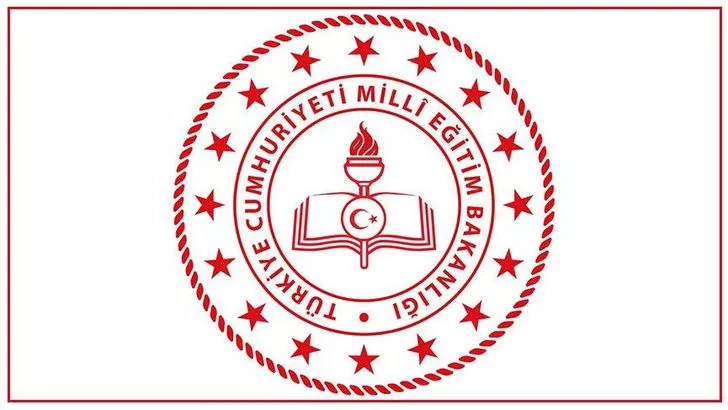 KASTAMONU İL MİLLİ EĞİTİM MÜDÜRLÜĞÜ
ORTAOKUL İÇERİK HAZIRLAMA KOMİSYONU
MOTİVASYON NEDİR ?
Motivasyon, bir hedefe yönelik davranışları başlatan, yönlendiren ve sürdüren süreçtir. Motivasyonu hedefe ulaşmak için gerekli itici güç olarak düşünebiliriz.


Motivasyon ile başarı arasında önemli bir ilişki vardır, motivasyon ne kadar yüksekse başarı da o derece yüksek olur.
Motivasyonu Azaltan Etkenler
Kararsızlık
Bakış Açısı
Ümitsizliğe Düşmek
Dersi Sevmemek
Hedefin Olmaması
Başarısızlık Korkusu
Plansızlık
Motivasyonu Azaltan Etkenler
Kararsızlık
Bakış Açısı
Ümitsizliğe Düşmek
Dersi sevmemek
Hedefin Olmaması
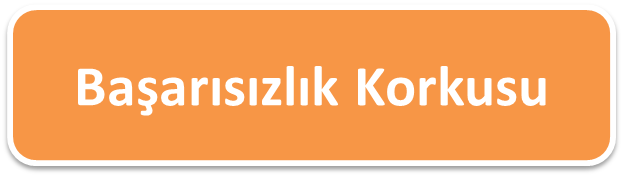 Plansızlık
Motivasyonu Nasıl Artırabiliriz ?
Hedef Belirlemek; günlük, haftalık, aylık ve uzun dönemli hedefler belirlemek (günlük-haftalık çalışma planı hazırlamak, bir sonraki sınavdan … almayı hedeflemek, ortaokuldan sonra gitmek istediğin okulu belirlemek gibi).

Planlı Olmak; her gün bir plan dahilinde çalışmak (çalışma zamanı, tekrar zamanı, dinlenme zamanı gibi).

Başarabileceğine İnanmak; bugüne kadar başarabildiklerini ve nasıl başardığını fark etmek.
Hedefli, planlı ve kararlı olmak.
Ertelememek, mazeret üretmeden sorumlulukları yerine getirmek.
Zaman verimli kullanmak.
Müzik, resim, spor, egzersiz gibi aktivitelere zaman ayırmak.
Beslenme ve uyku düzenine dikkat etmek.
Önceden zor olduğunu düşündüğün halde başardığın durumları hatırlamak.
Stres – kaygı ya da zorlanma yaşadığında yardım almak.
Hedeflere ulaştıkça küçük ödüllendirmeler yapmak motivasyonu arttıracaktır.
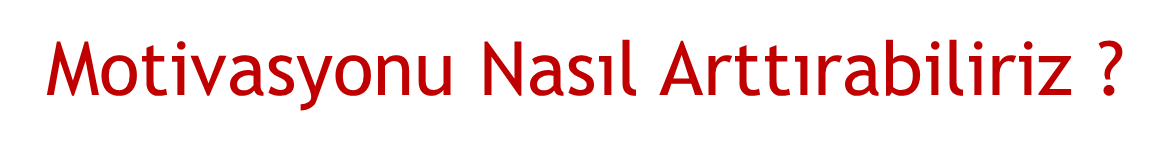 Hedefe ulaşmak için küçük ama devamlı ve kararlı adımlarla ilerlemek başarıyı da getireceği için motivasyonu arttıracaktır.

Önemli olan pes etmemek, olumsuzluklara takılı kalmamak, eksiklerini fark edip tamamlamaya çalışarak yoluna devam etmektir.

Pozitif- olumlu düşünen insanlarla bir arada olmak, aile, öğretmenler ve arkadaşların desteğini almak motivasyonu arttıracaktır.
Kastamonu Rehberlik ve Araştırma Merkezi İçerik Hazırlama Komisyonu
Kaynaklar:
Abalı,Osman. Ders Başarısı için Öneriler.İstanbul:Adeda Yayıncılık,2015.
https://beraegitim.com.tr/lgsye-hazirlanan-ogrencilerimiz-motivasyon-seminerinde
https://www.damladanismanlik.com/blog/faydali-bilgiler/kisisel-motivasyonu-arttirmanin-yollari 
https://dergipark.org.tr/tr/download/article-file/455011 
https://images.app.goo.gl/7TEuqxtBg7kQJzra9
https://orgm.meb.gov.tr/meb_iys_dosyalar/2020_05/22175753_zaman_yonetimi_ve_motivsyon.pdf
https://www.rehberlikservisim.com/2019/12/motivasyon-pano-dokumani/
https://www.tzv.org.tr/#/haber/697
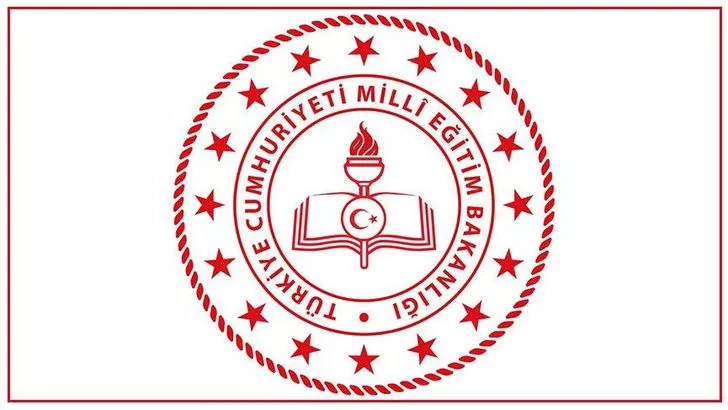 KASTAMONU İL MİLLİ EĞİTİM MÜDÜRLÜĞÜ